Эколог – профессия будущего
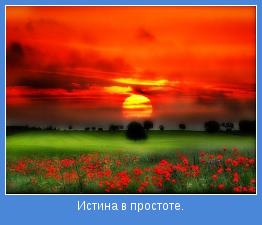 Морская корова
Наземные ленивцы
Саблезубые кошки
Минога
Звездонос
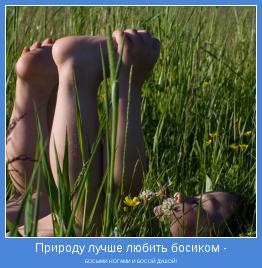 Спасибо 
              за 
      внимание!